Rapid Transit Corridor Studies
June 16, 2018
Open House Information
Wednesday, June 20, 20185:30 – 7:30 p.m.Stinson Municipal Airport8535 Mission Rd.San Antonio, TX 78214VIA Route: 40

Thursday, June 21, 20185:30 – 7:30 p.m.The Neighborhood Place3014 Rivas St.San Antonio, TX 78228VIA Routes: 77, 524

Tuesday, June 26, 20185:30 – 7:30 p.m.Barbara Jordan Community Center2803 E. Commerce St.San Antonio, TX 78203VIA Route: 25
Wednesday, June 27, 20185:30 – 7:30 p.m.VIA Stone Oak Park & Ride22139 US Highway 281 N.San Antonio, TX 78258VIA Routes: 7, 503

Thursday, June 28, 20185:30 – 7:30 p.m.VIA Metro Center1021 San PedroSan Antonio, TX 78212VIA Routes: 3, 4, 20
What is it?
Rapid Transit is frequent, reliable public transportation with vehicles traveling in a dedicated lane. VIA’s Rapid Transit Corridor Studies will help determine which corridors are best suited for rapid transit service, based largely on community input.
What is the goal?
The goal of these open house meetings is to share feedback from recent community conversations and discuss how that input was used to develop a Rapid Transit Corridor draft system proposal.
Why Do We Need Transportation Options?
146
100,000+
new residents 
in Bexar Countysince 2010
new residents arriving daily
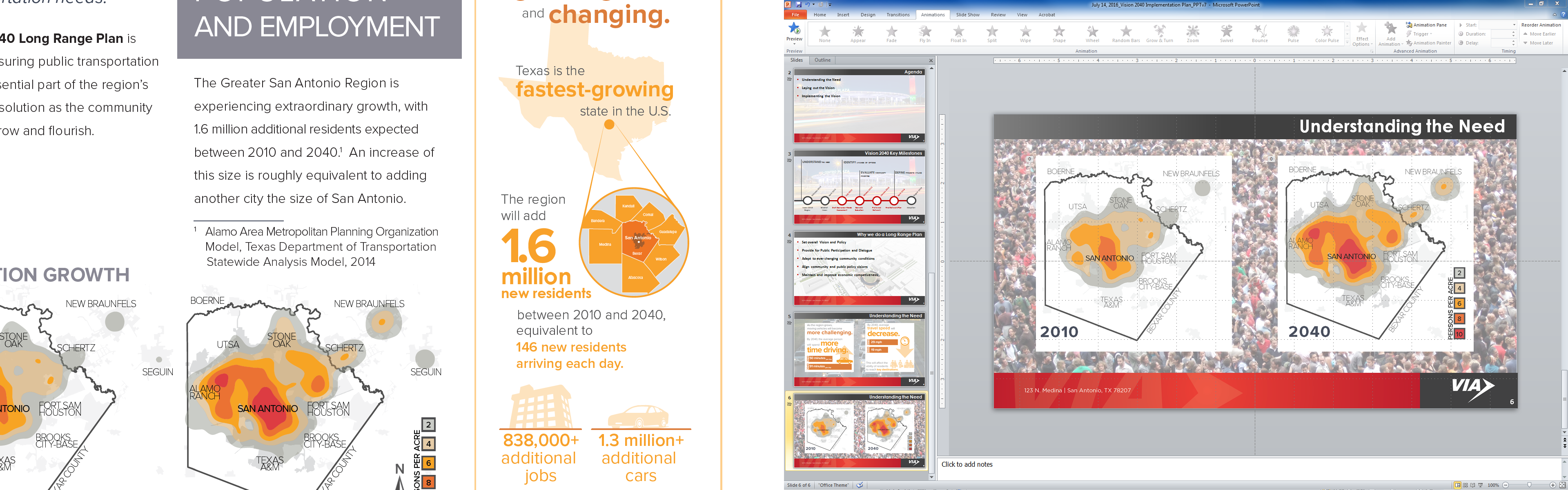 =
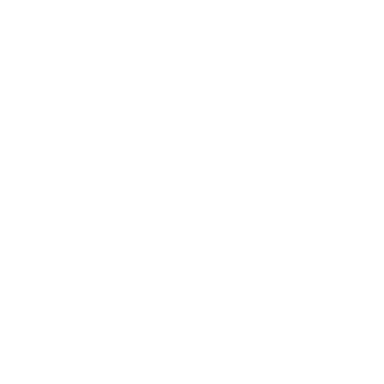 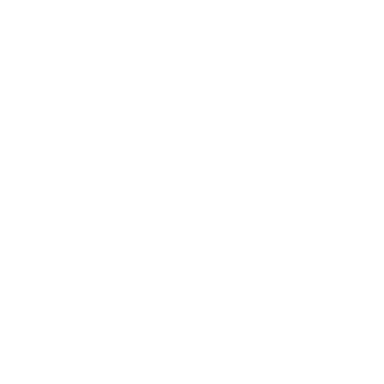 1.6 million
1.3M+
additional cars on the road
new residents arriving between 2010 and 2040
Source: Alamo Area Metropolitan Planning Organization Model, Texas Department of Transportation Statewide Analysis Model, 2014; US Census Bureau; Texas A&M Transportation Institute Annual Urban Mobility Report 2015
4
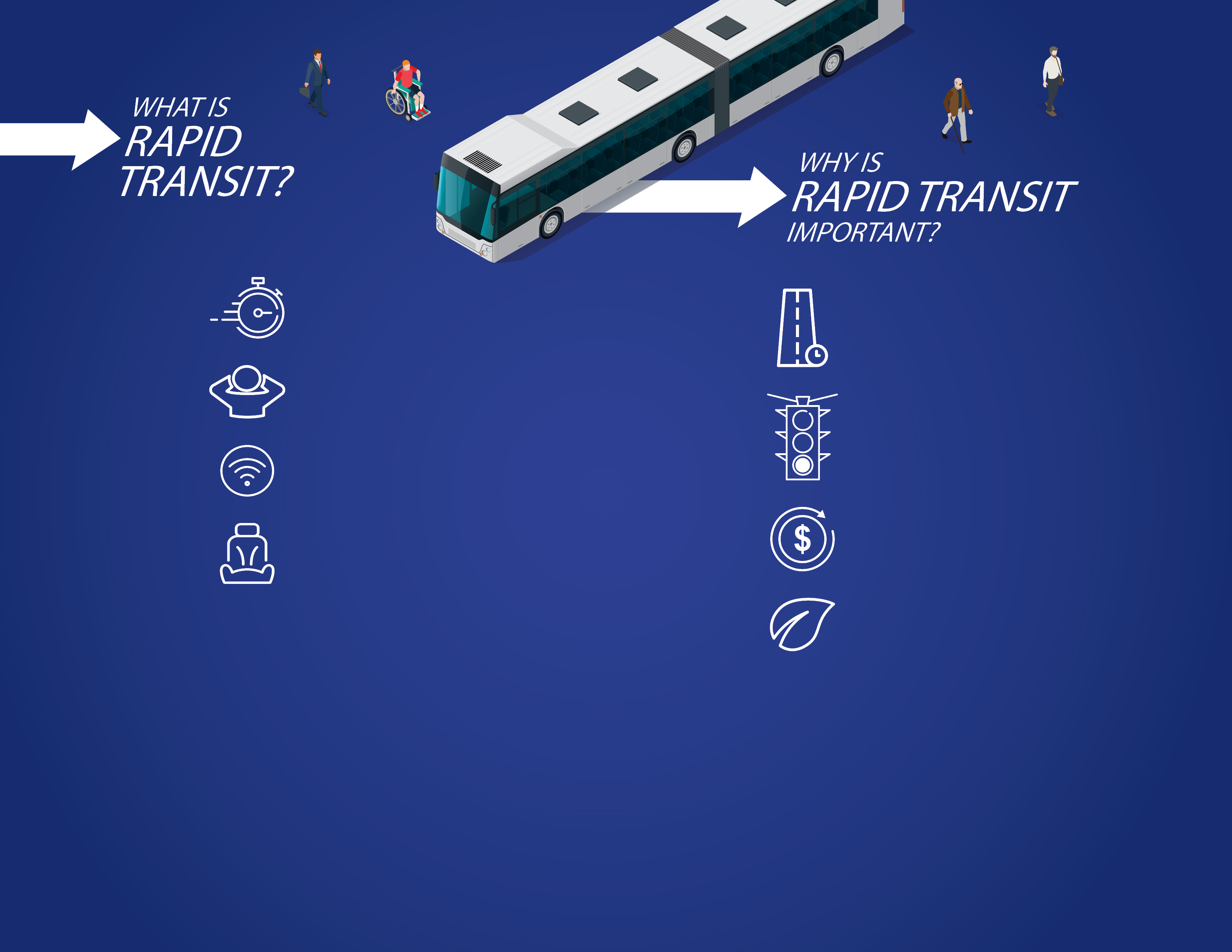 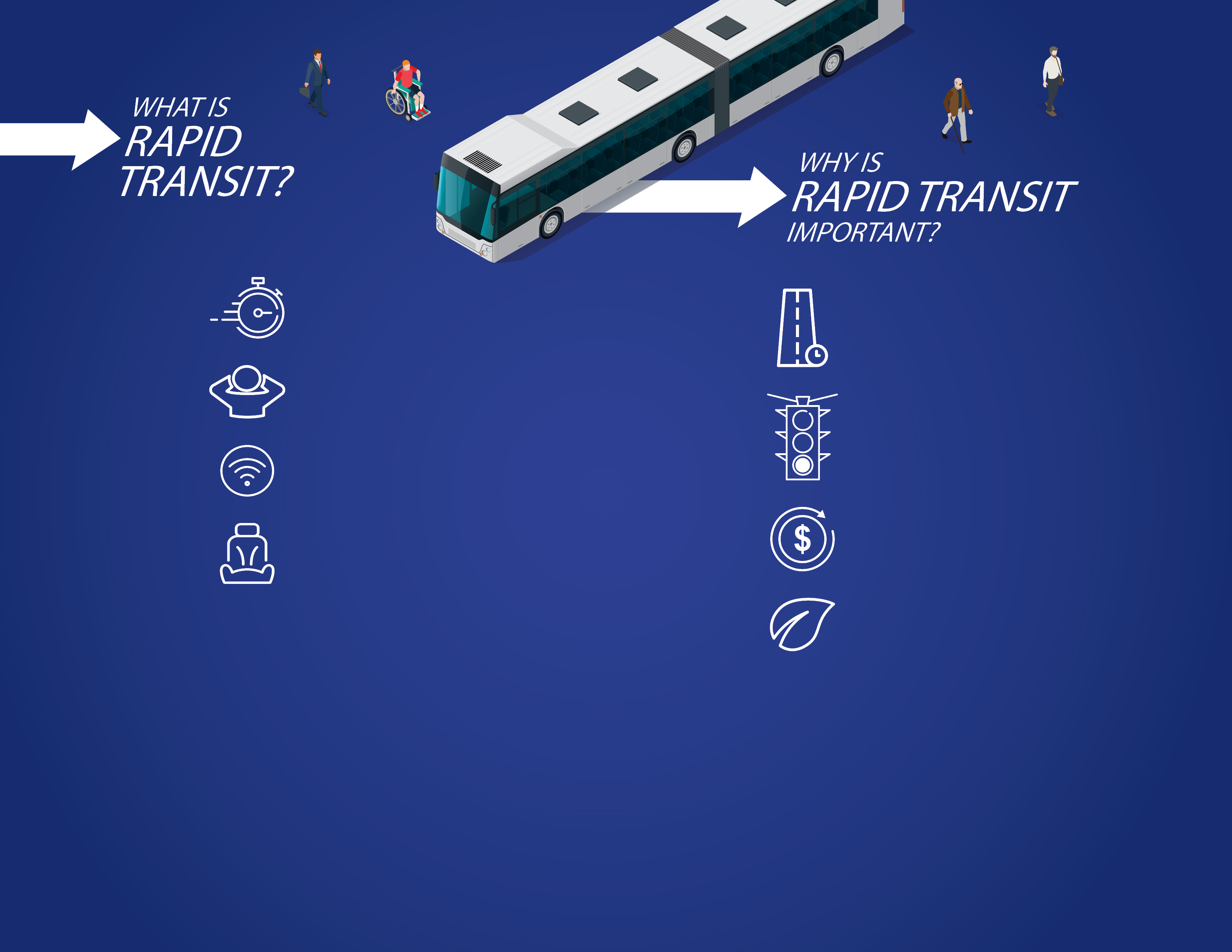 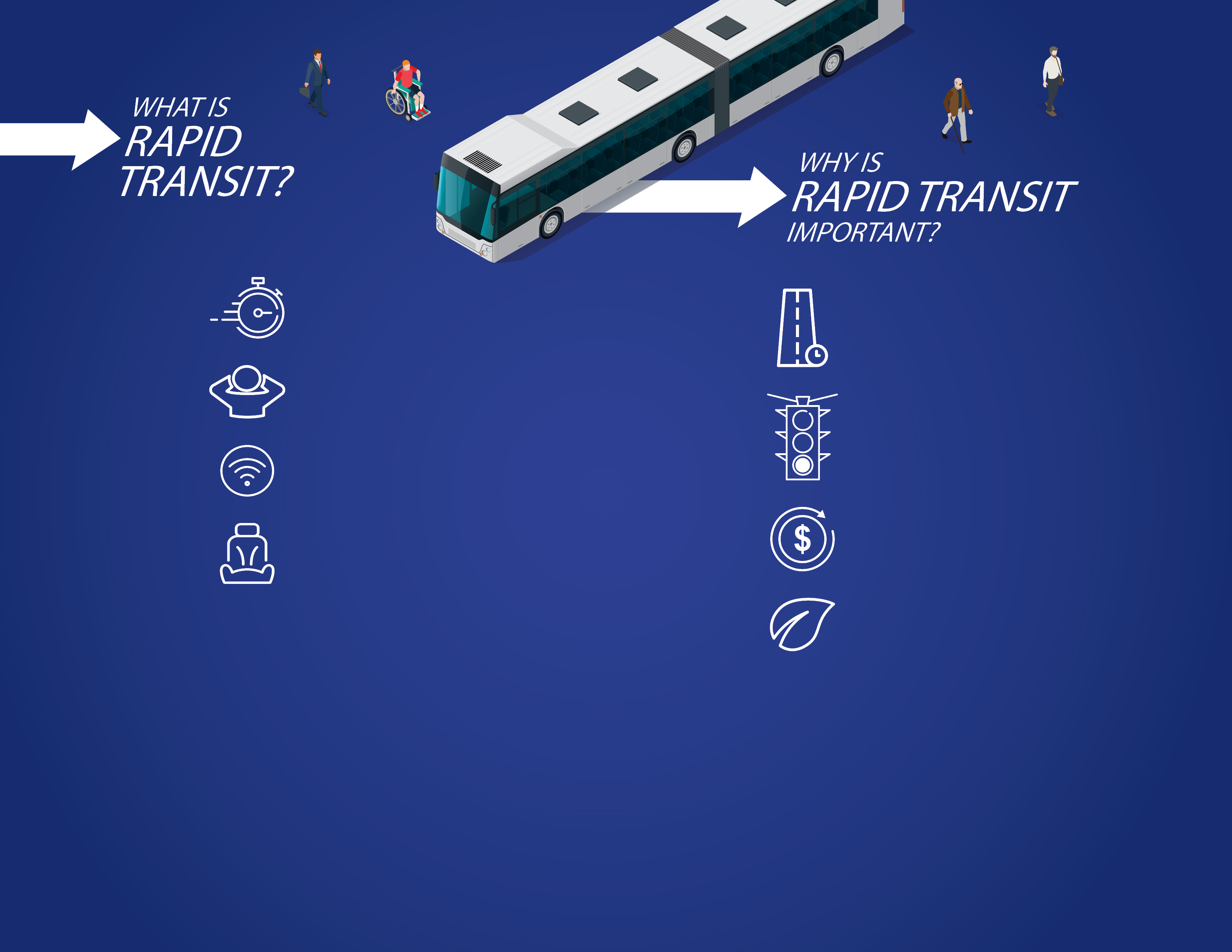 Fast, Frequent and Reliable
More Mobility Options
Dedicated Lanes
Faster Travel
Modern
Economic Development
Convenient
Better for the Environment
5
Implementational Plans 2018 and beyond
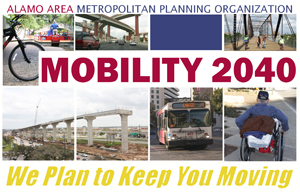 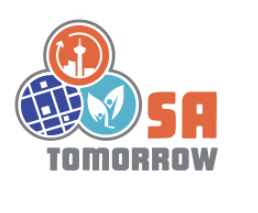 2013 - 2014
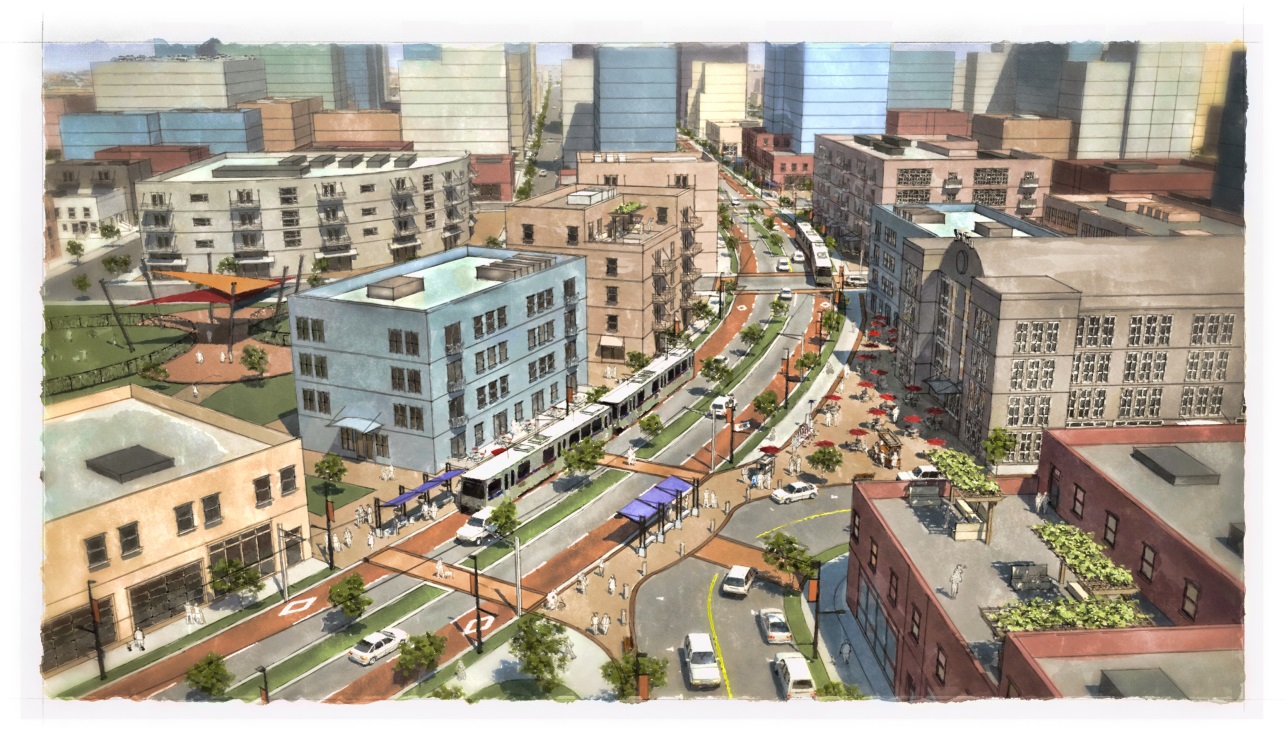 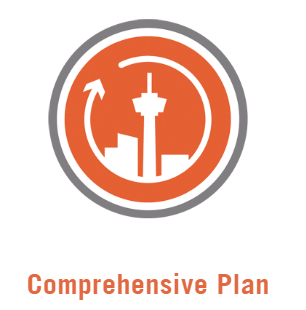 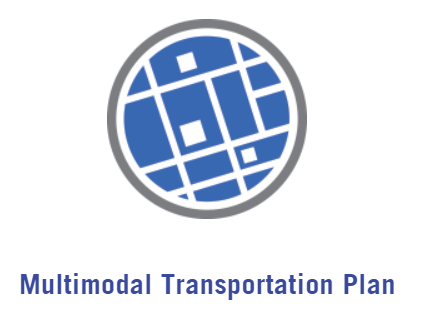 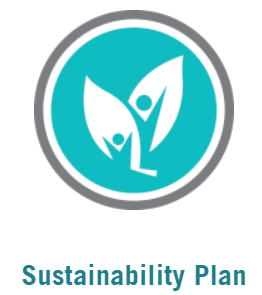 City of San Antonio
Implementational Studies 2017
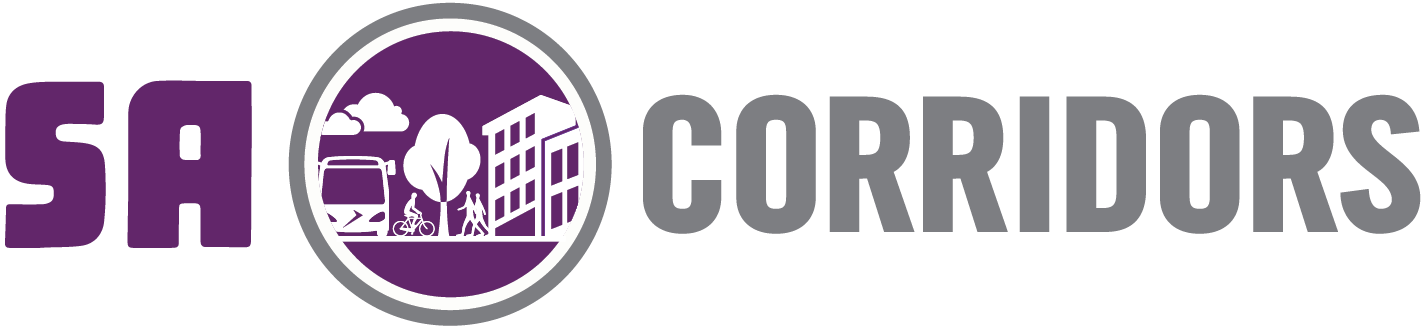 Arterial Plans | Regional Center Plans
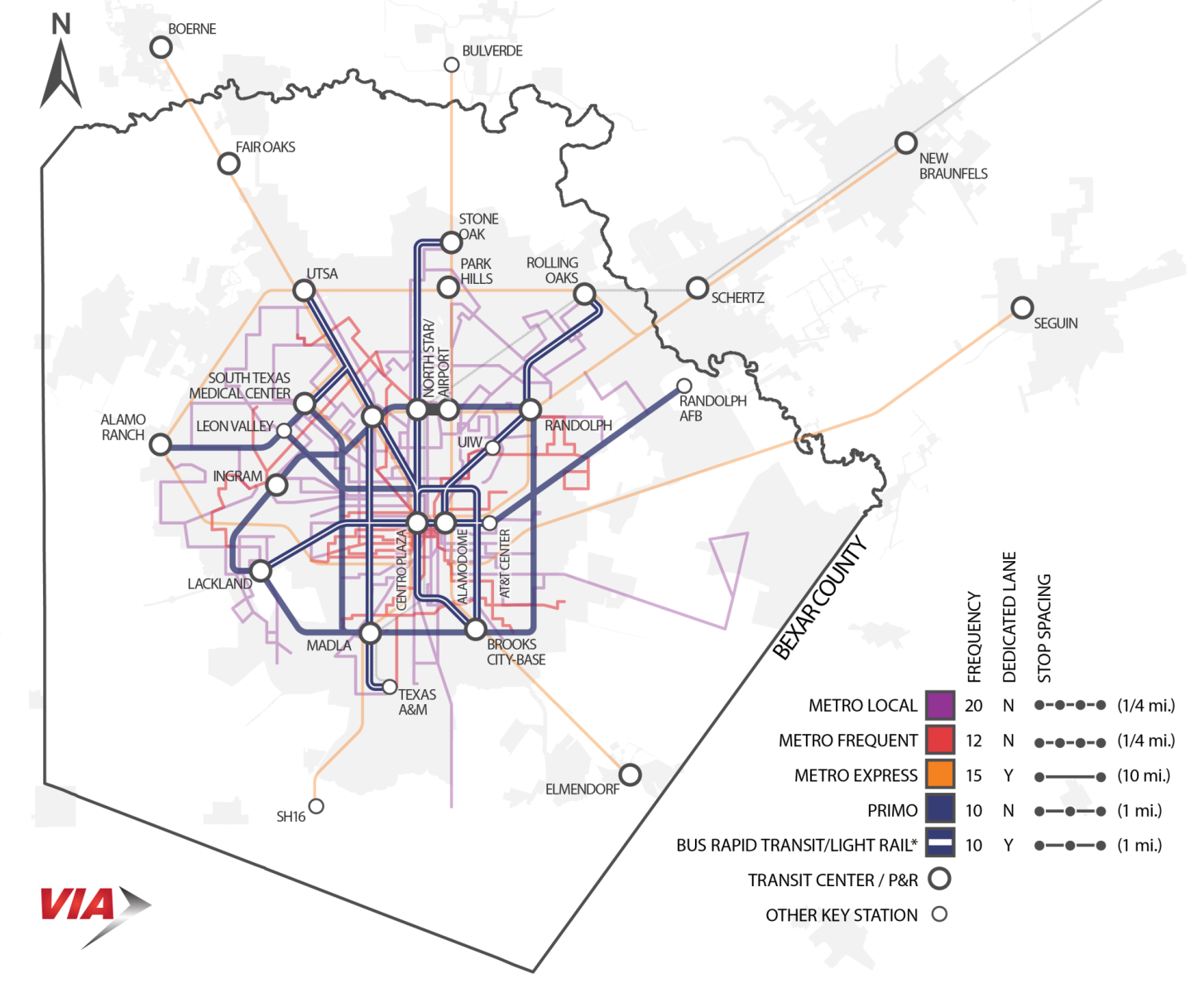 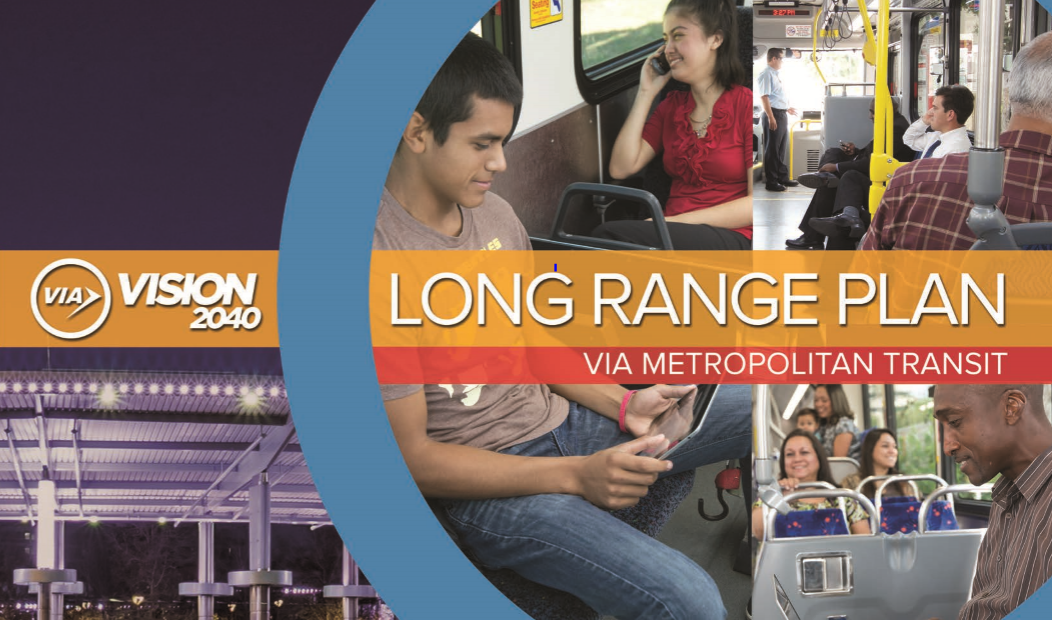 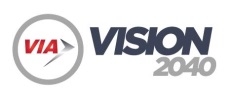 VIA
2015 - 2016
Rapid Transit Corridor Studies
Rapid Transit System Plan
Planning Regional Efforts
Provide highly-reliable, direct connections between key activity centers
Address reliability issues with current bus service
Better serve current riders; attract new riders
Improve overall mobility
Strengthen competitiveness of transit
Support region’s land-use vision and growth
Leverage local investments in infrastructure
Allow people to live closer to jobs; save time/money
Provide high-quality transportation choices
Strengthen regional multimodal connections
Promote the region’s land-use vision
NEED
PURPOSE
Proposed System Purpose & Need
Community Engagement | Spring - Fall 2017
WE ARE HERE
DETAILED ALTERNATIVES
CONCEPTUAL ALTERNATIVES
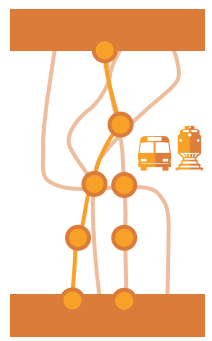 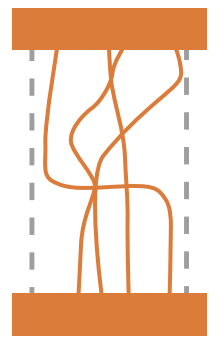 Screen alternative routes and 
modes through each corridor
Establish purpose and need for rapid transit in seven corridors
COMMUNITY ENGAGEMENT
Fall 2017
Fall 2017
Rapid Transit Corridor Studies | Process
Winter 2017-Spring 2018
Summer 2018
WE ARE HERE
DRAFT RAPID TRANSIT NETWORK
PREFERRED ALTERNATIVES
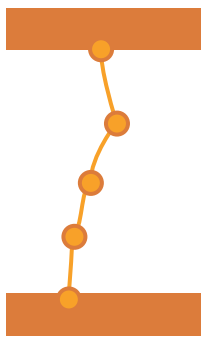 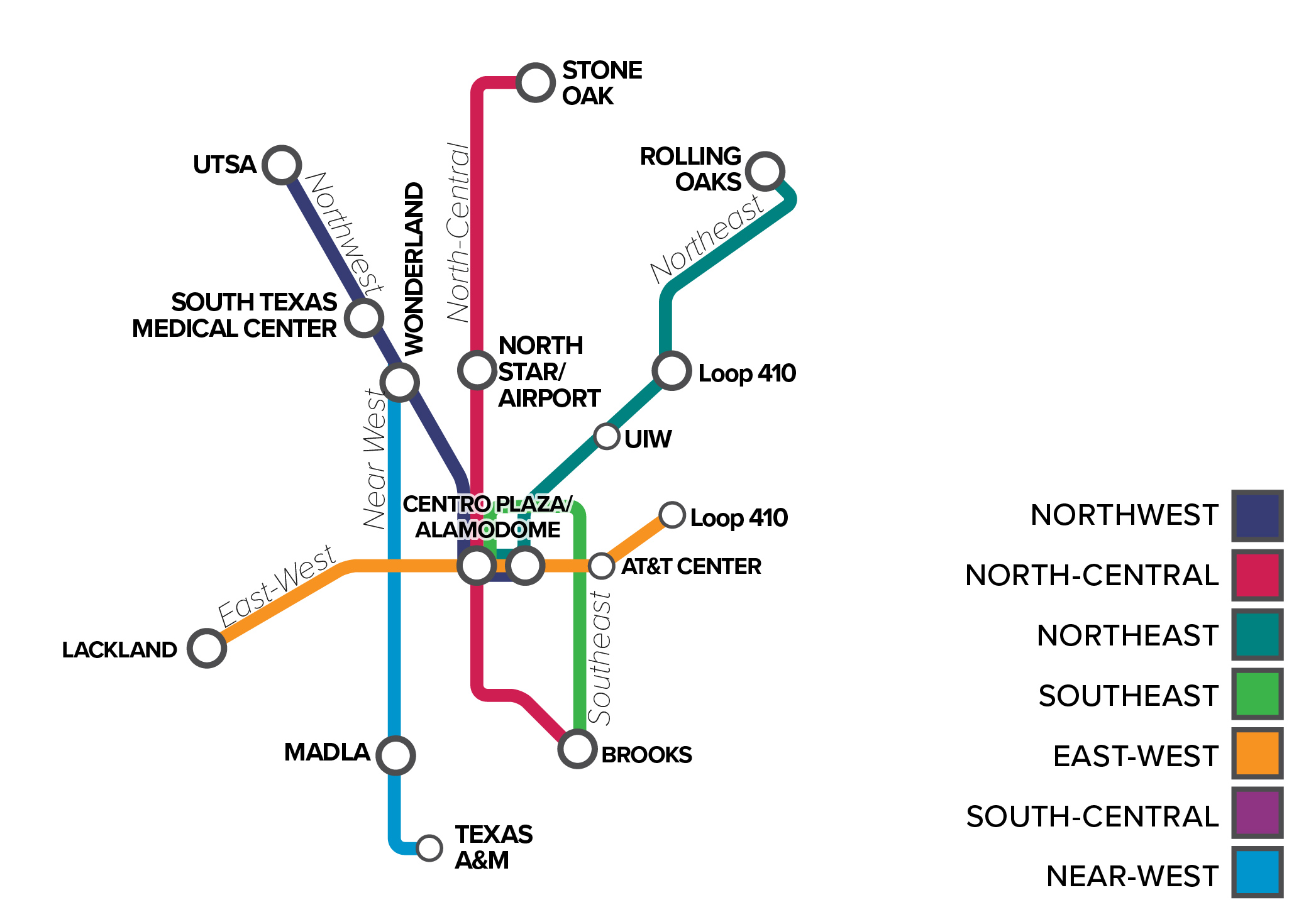 Establish recommended alignments, station locations, and operating plans
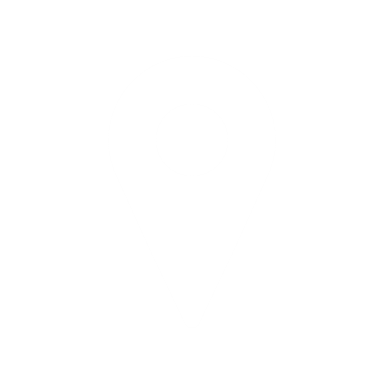 Community engagement
COMMUNITY ENGAGEMENT
Fall 2017
Fall 2017
Rapid Transit Corridor Studies | Process
VISION 2040 GOALS & OBJECTIVES
What was considered during evaluation of the rapid transit alternatives?
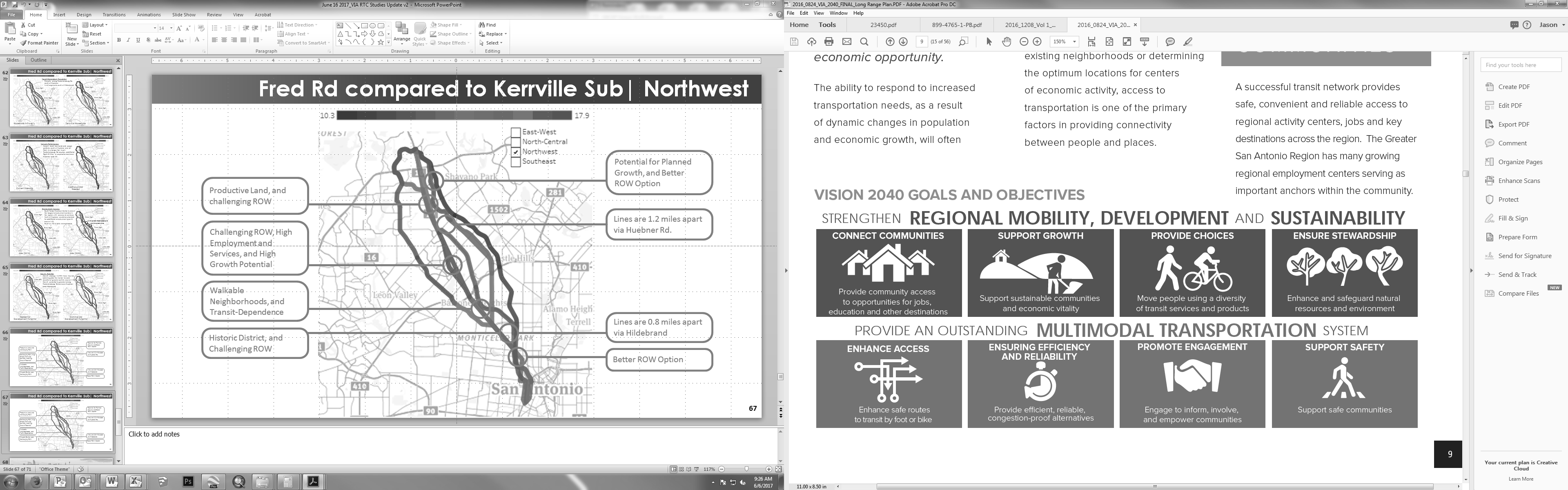 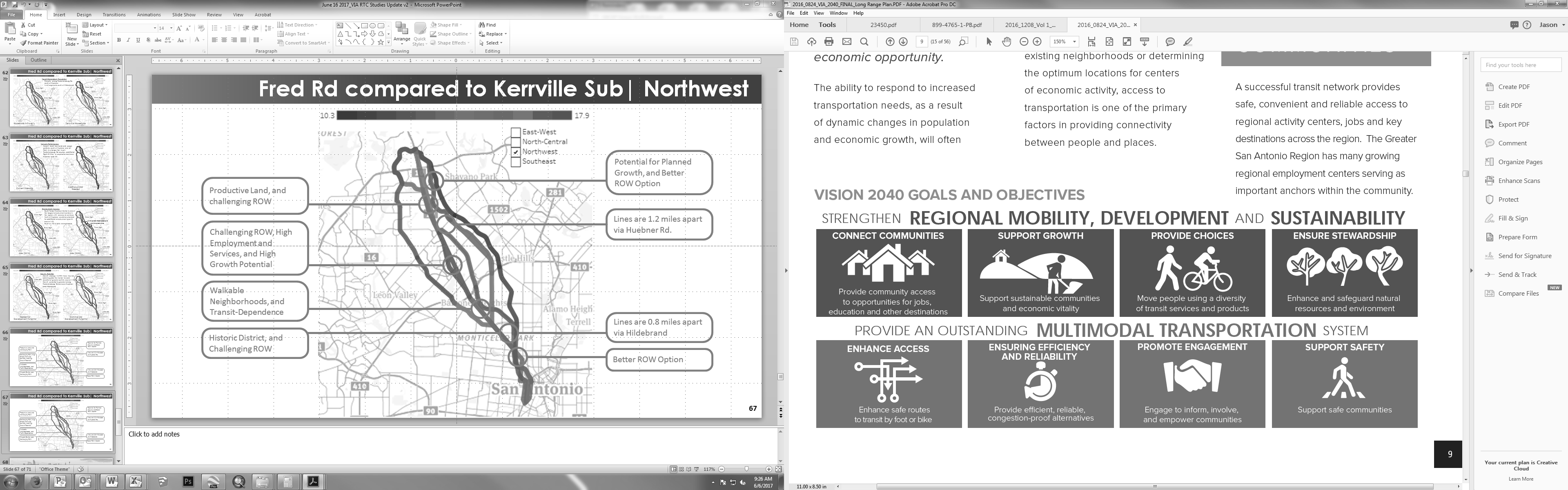 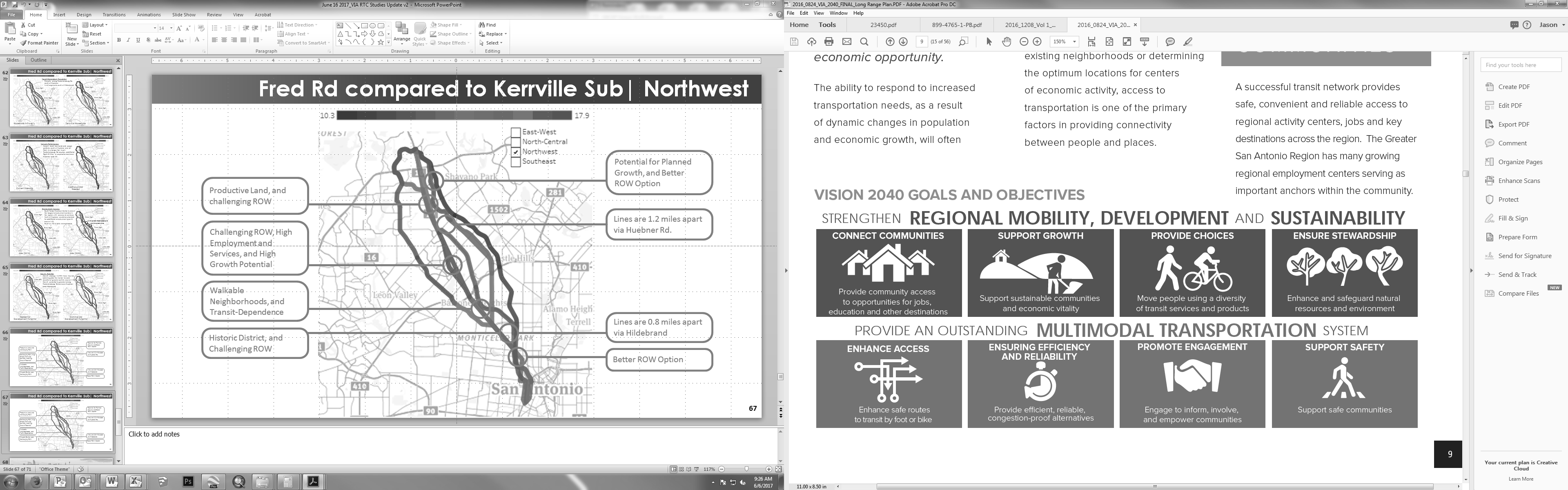 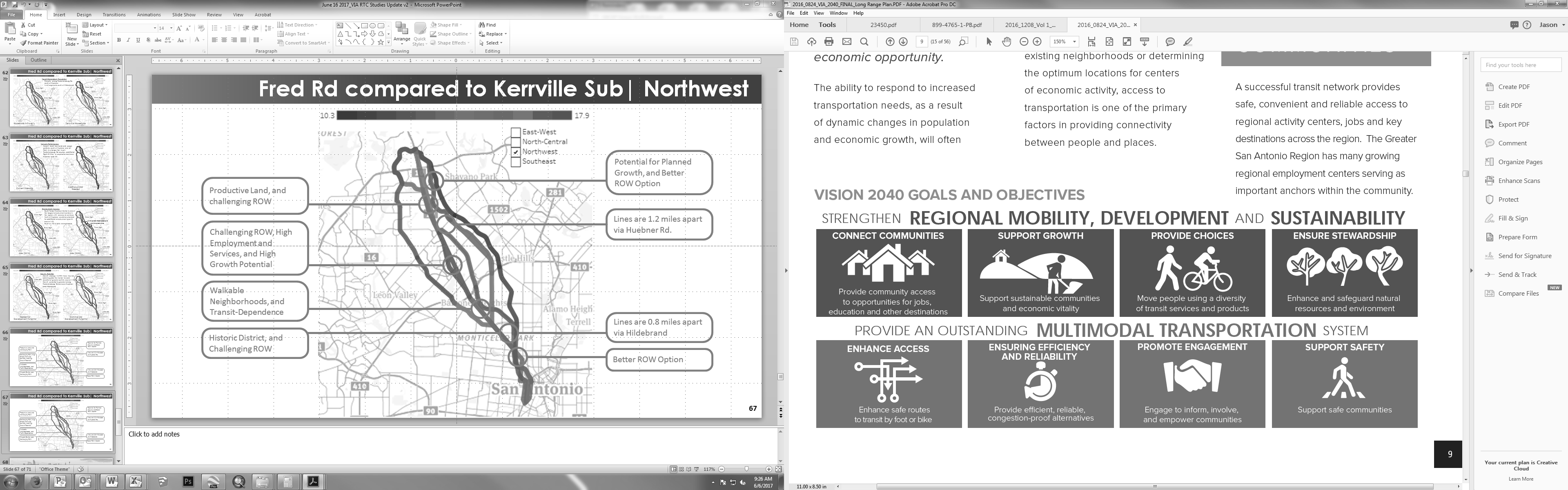 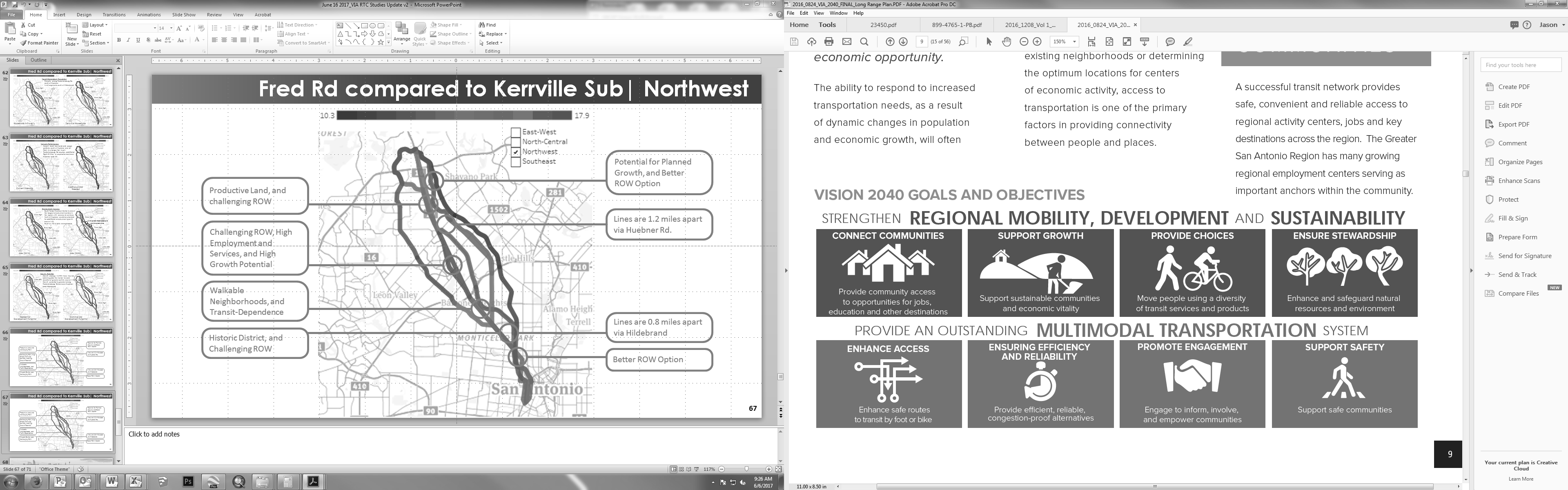 Evaluation Criteria
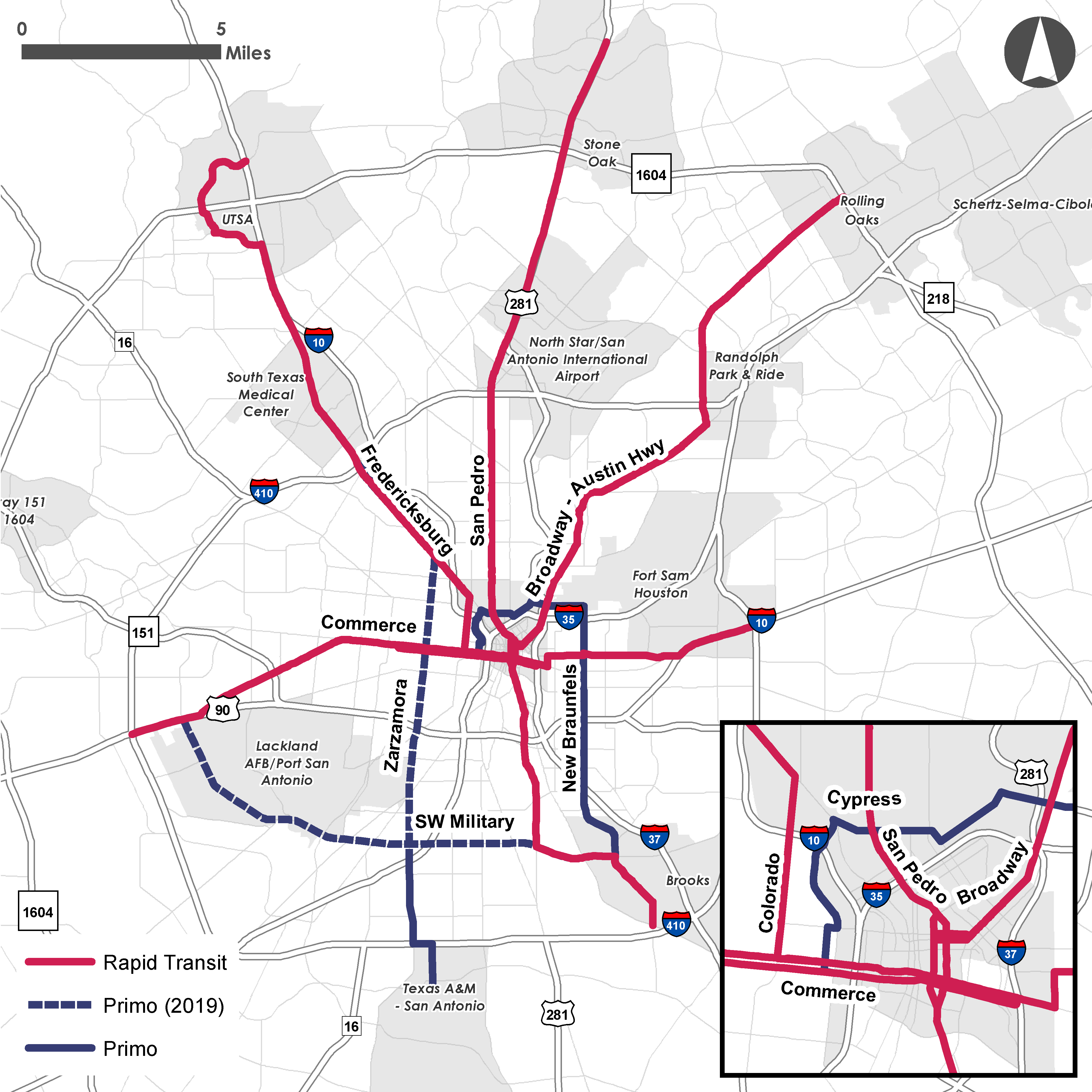 Rapid Transit Network 
Draft Proposal
Guided by years-long studies of the region’s most-traveled corridors and with public input from the community meetings.
DRAFT
Draft Rapid Transit Network
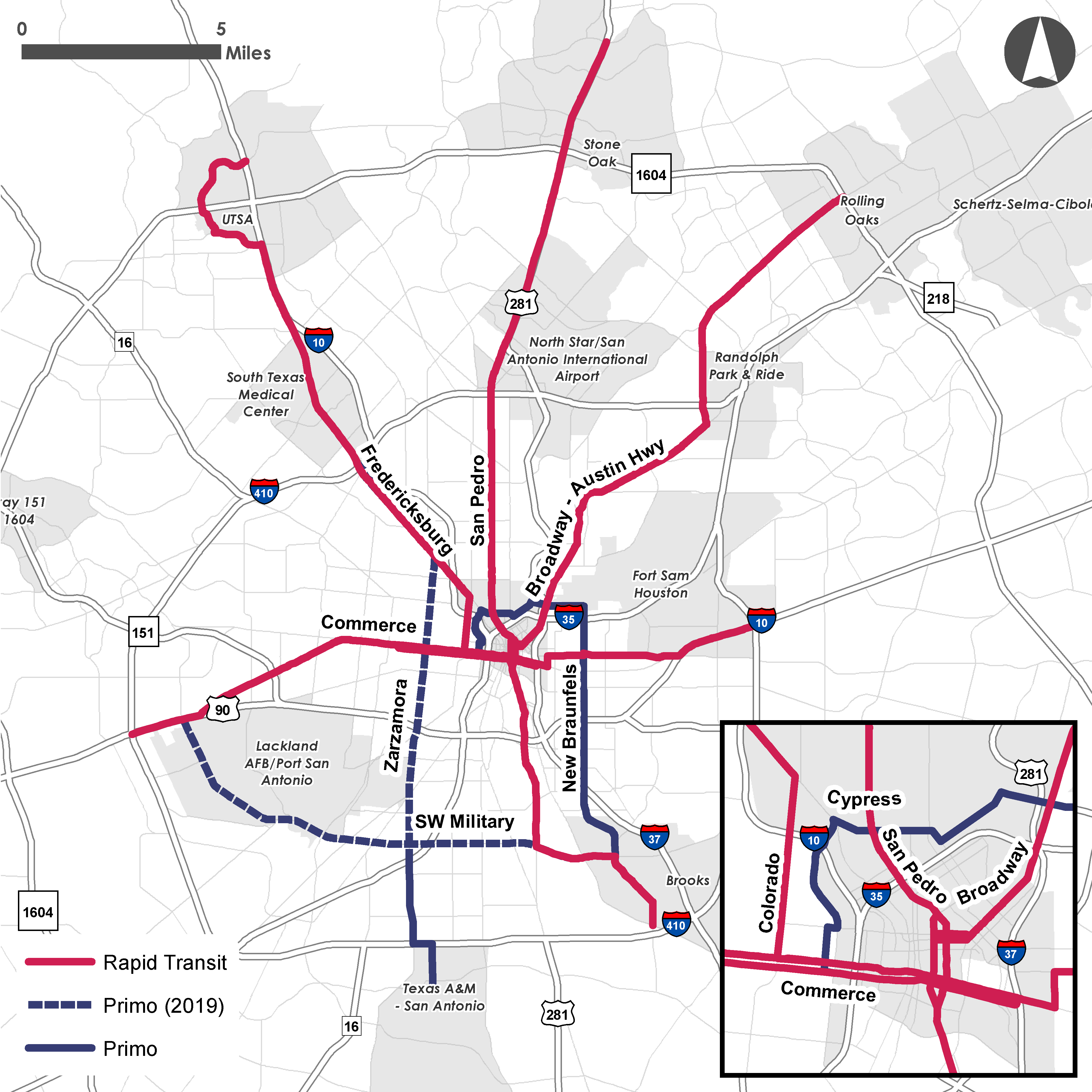 A Rapid Transit Network Plan will be completed in Fall 2018.
This plan will:
List proposed rapid transit projects needed in the region through 2040 
Identify a preliminary implementation schedule
Integrate rapid transit with existing VIA services
DRAFT
Implementing the Rapid Transit Network
Call to Action
Share your comments.

Email your comments to VIA at GCR@viainfo.net | Subject: RTC 
Mail your comments to: VIA Metropolitan Transit, c/o Government & Community Relations 800 W. Myrtle, San Antonio TX 78212 
Visit VIAinfo.net/rapidtransit
Deadline for comments is July 16, 2018